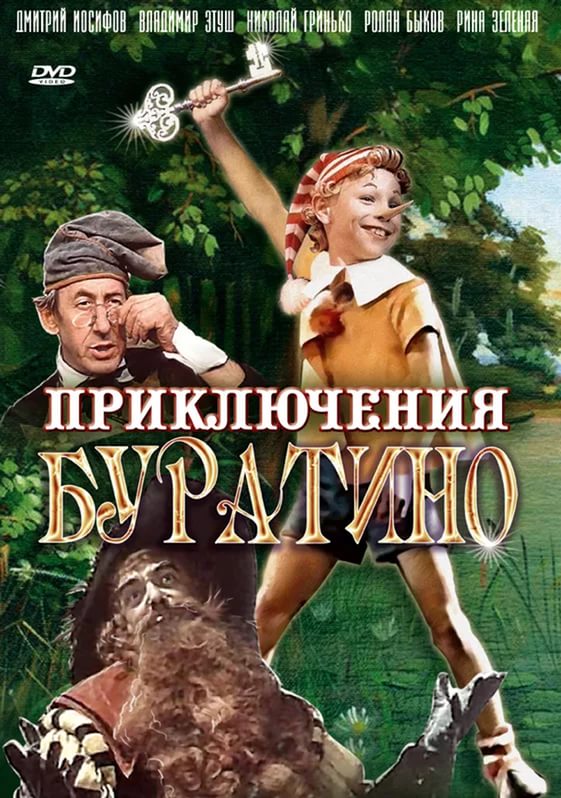 Год выпуска:            1975
Выпущено: СССР, к/с Беларусьфильм, т/о Телефильм
Жанр: Семейный, Сказка, Мьюзикл
Режиссер: Леонид Нечаев
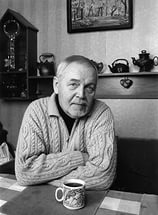 Актеры: Дмитрий Иосифов, Владимир Этуш, Ролан Быков, Елена Санаева, Владимир Басов, Татьяна Проценко, Роман Столкарц, Томас Аугустинас, Григорий Светлорусов, Николай Гринько
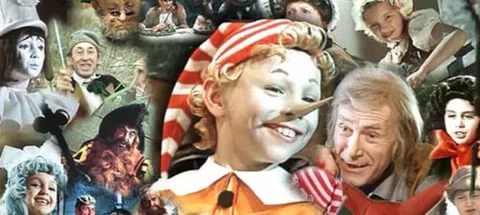